Министерство образования и науки Самарской областиГосударственное автономное учреждение дополнительногопрофессионального образования Самарской области«Самарский областной институт повышения квалификациии переподготовки работников образования»
Номинация №3 –Мультимедийный дидактический комплекс.

Мультимедийная дидактическая игра «Продолжи ряд»

Выполнил:   учитель-логопед структурного подразделения детского сада    «Светлячок» государственного бюджетного общеобразовательного учреждения Самарской области средней общеобразовательной школы №1 имени Героя Советского Союза И.М. Кузнецова  с. Большая Черниговка муниципального района Большечерниговский Самарской области      Жабина Марина Александровна



Самара,2019  г.
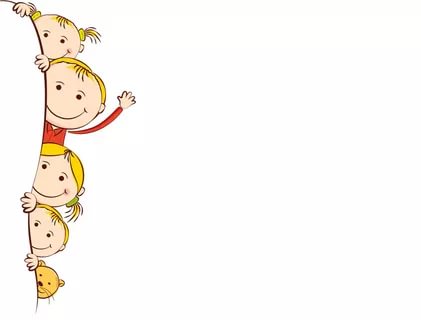 Далее
Аннотация к электронному образовательному ресурсу
Целевая аудитория– дети старшего дошкольного возраста, имеющие нарушения речи, задержку психического развития.
Цель игры — автоматизировать отрабатываемые звуки в самостоятельной речи.
Задачи:
Закрепление произношение звука[р]в самостоятельной речи:
Дифференциация звуков [с-ш],[з-ж] в самостоятельной речи ребенка.
Закрепление представлений  ребенка  о геометрических фигурах.
Систематизация знаний ребенка об основных  цветах 
( желтый, синий, красный,зеленый,оранжевый)
Развитие внимания, памяти, мышления.
Далее
Ожидаемые результаты:Ребенок--*  правильно произносит звуки [ р],[с],[ш],[з],[ж] в самостоятельной речи;*  правильно называет геометрические фигуры;*  правильно называет цвет каждой фигуры; *  правильно устанавливает закономерность расположения фигур;* правильно выбирает фигуру, которая продолжит ряд.
Далее
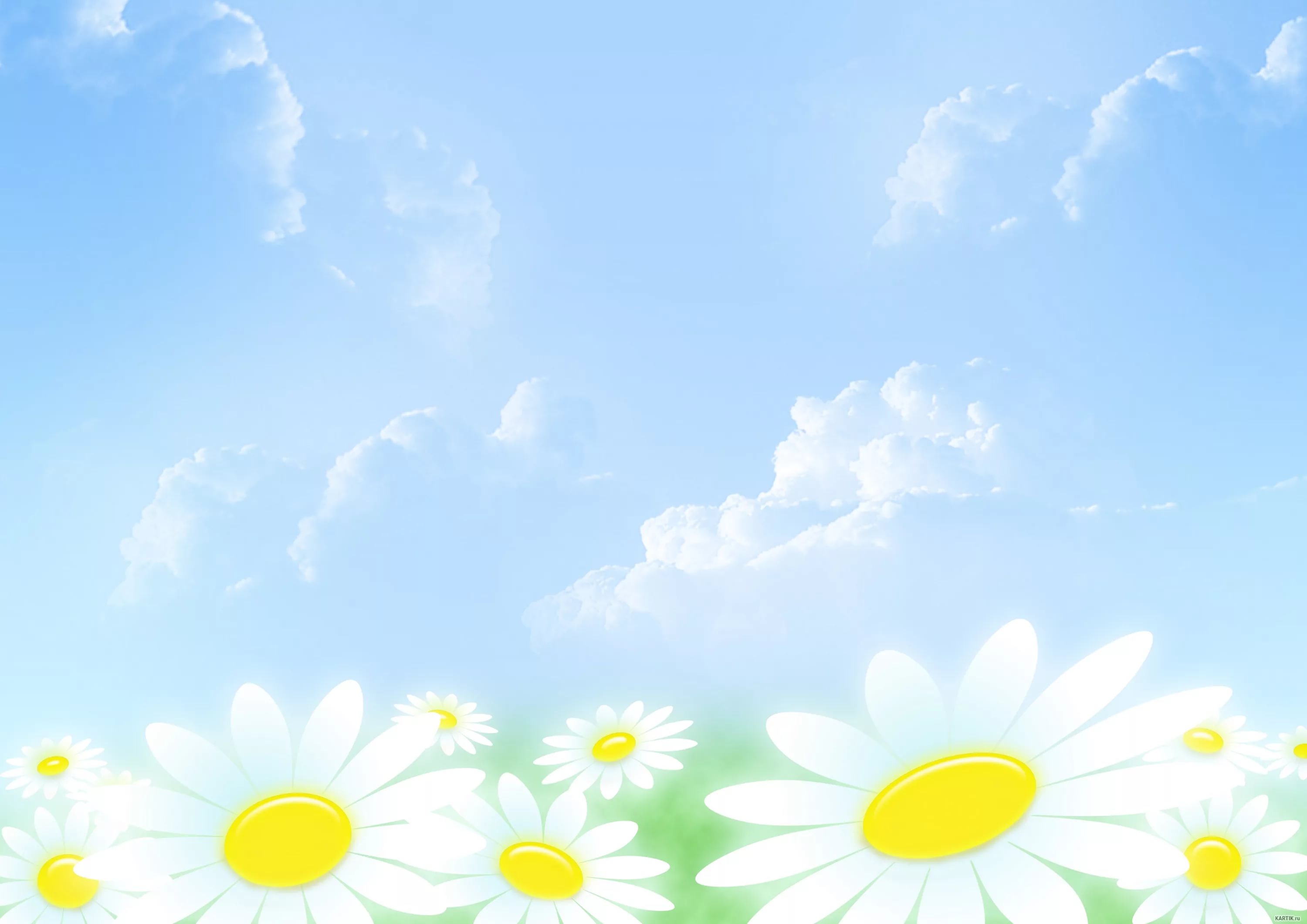 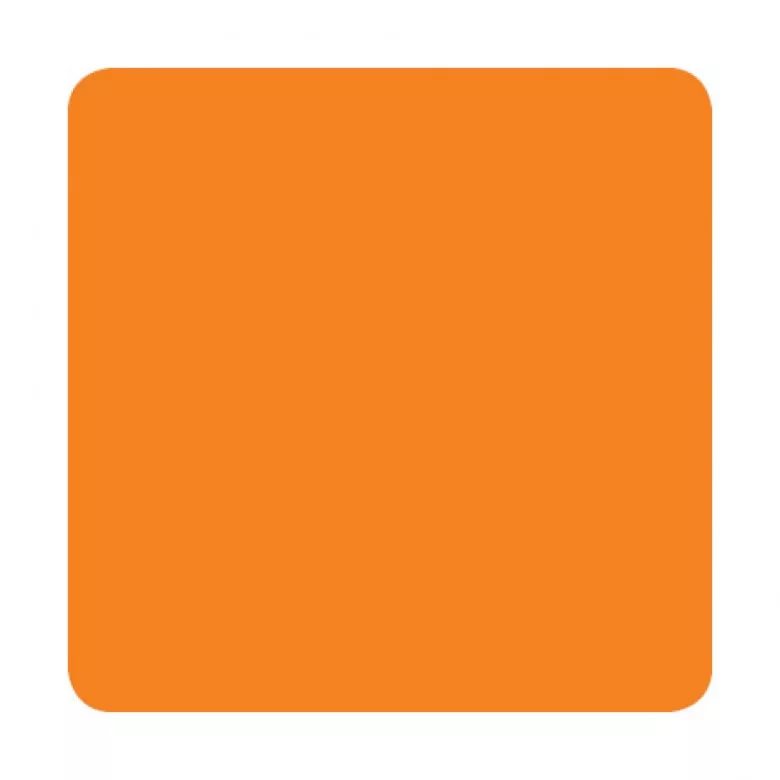 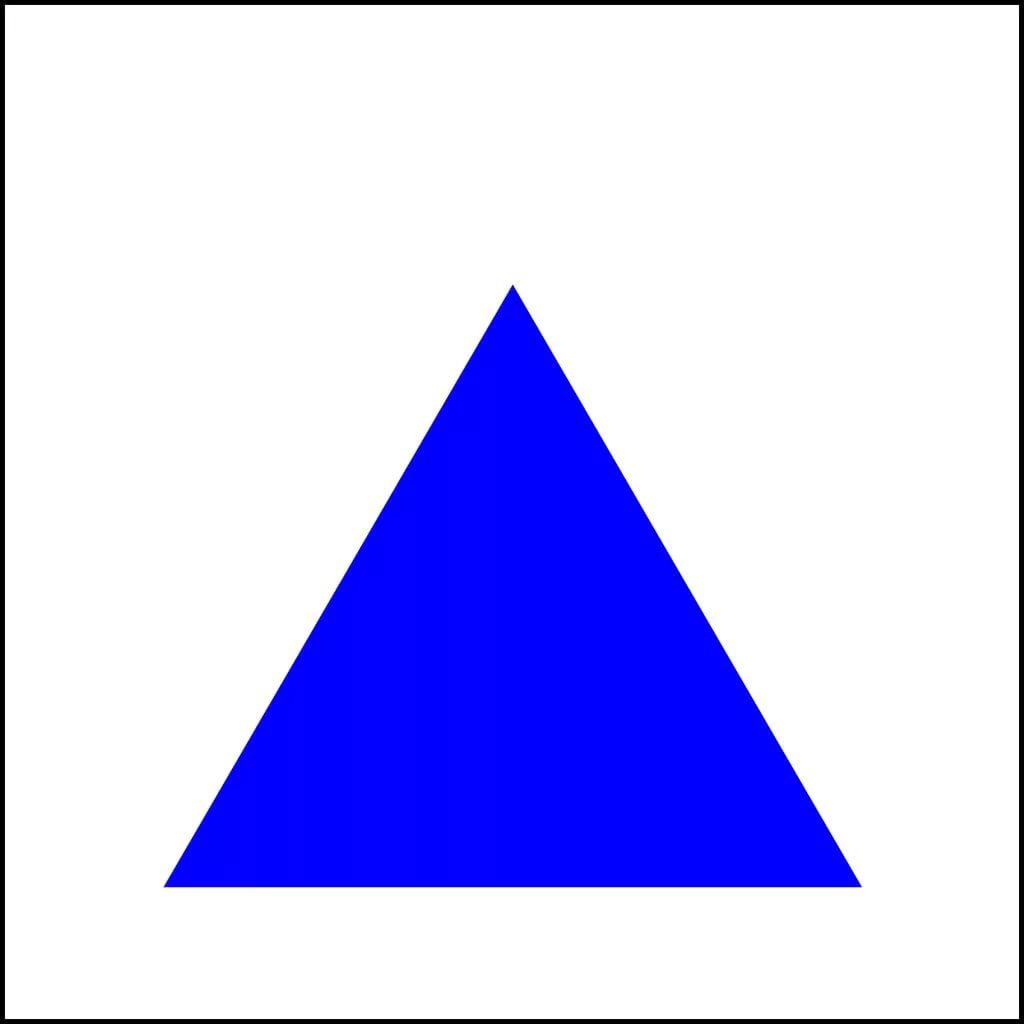 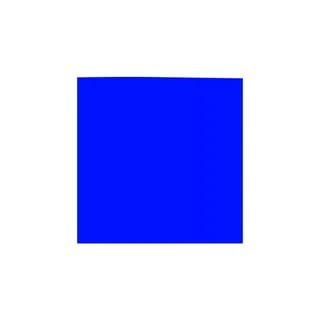 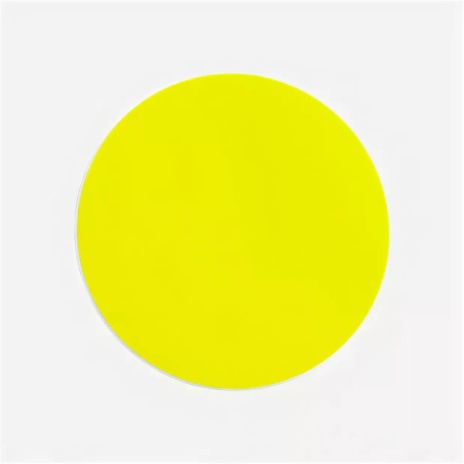 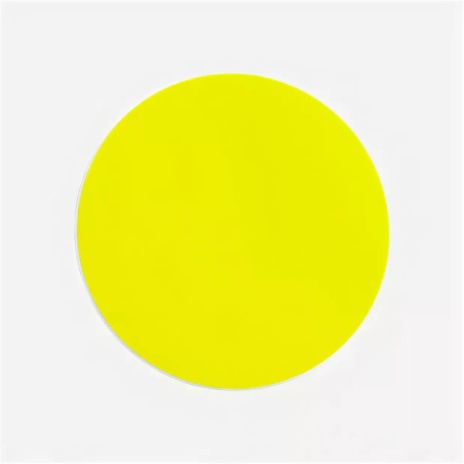 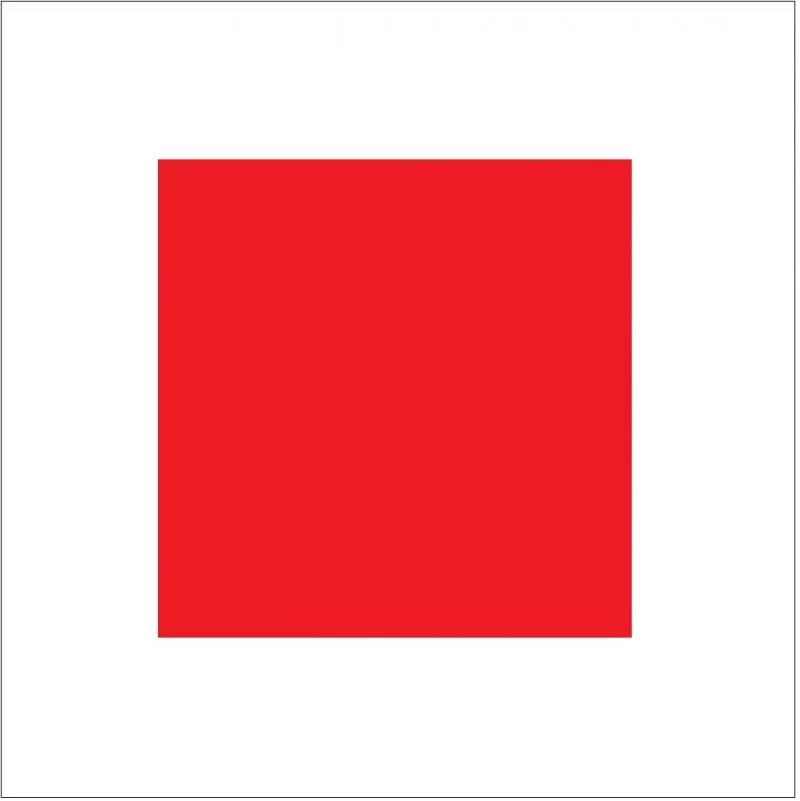 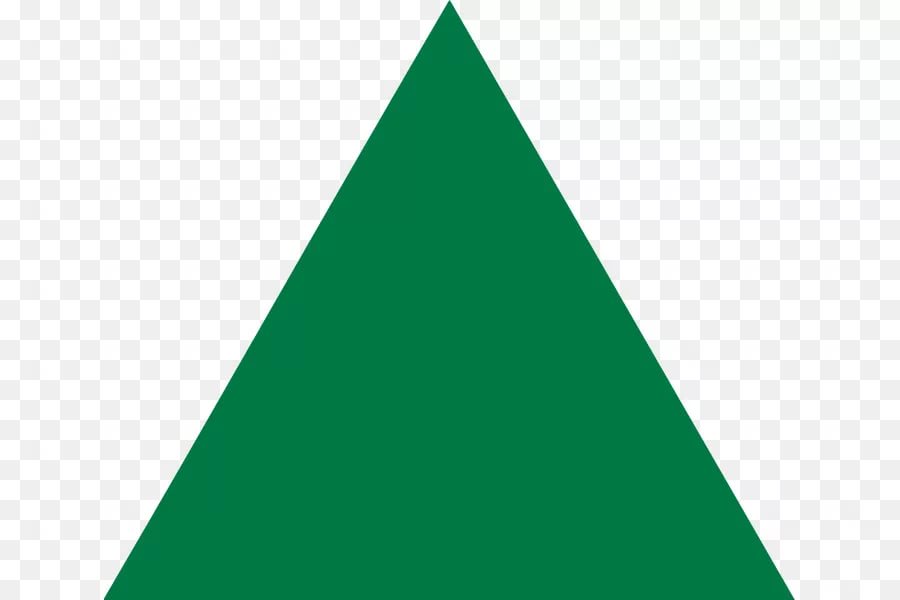 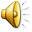 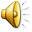 Далее
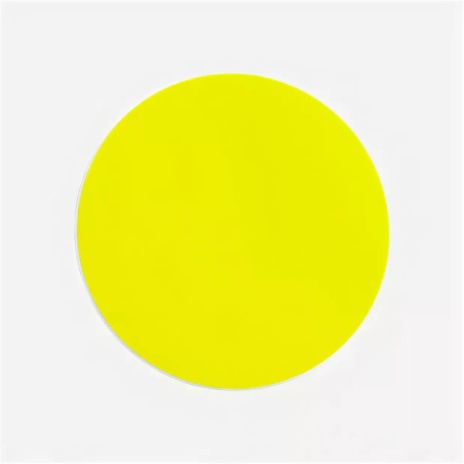 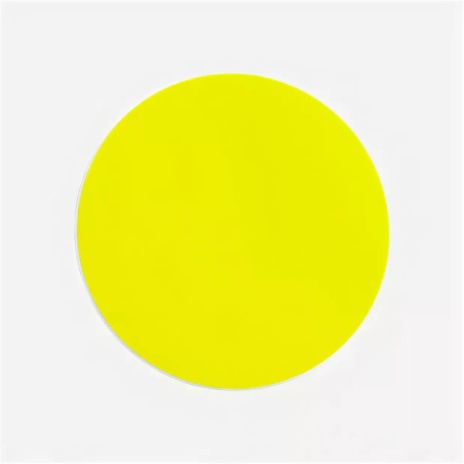 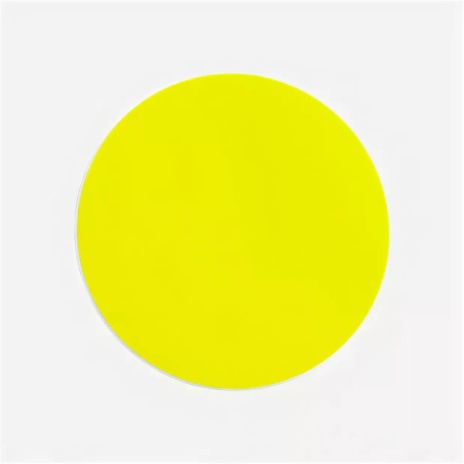 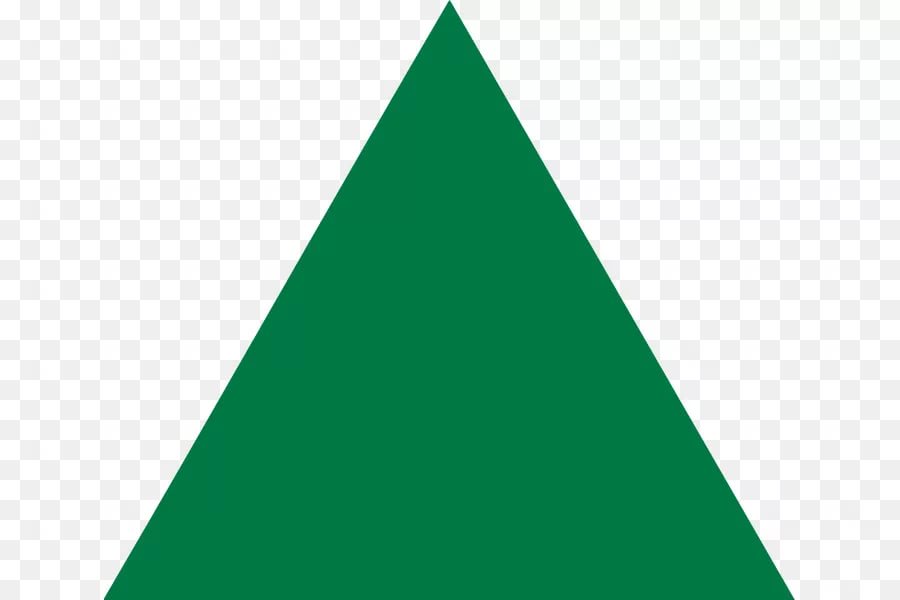 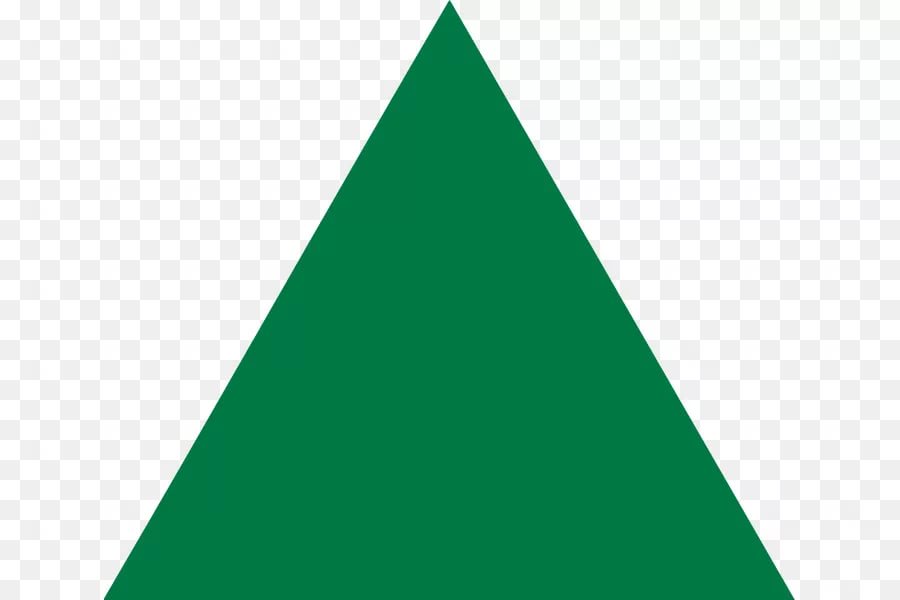 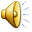 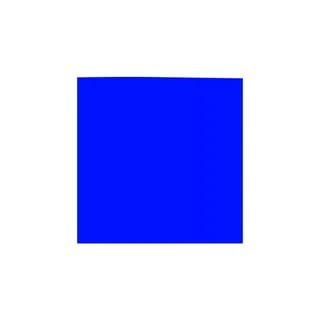 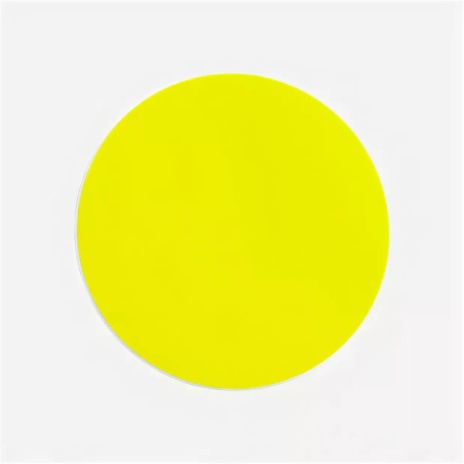 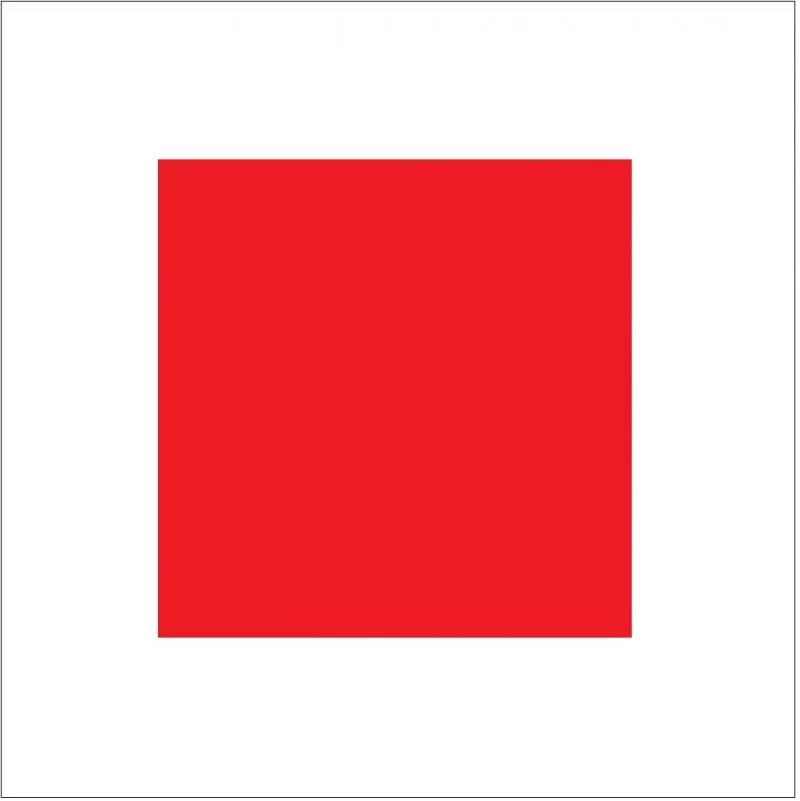 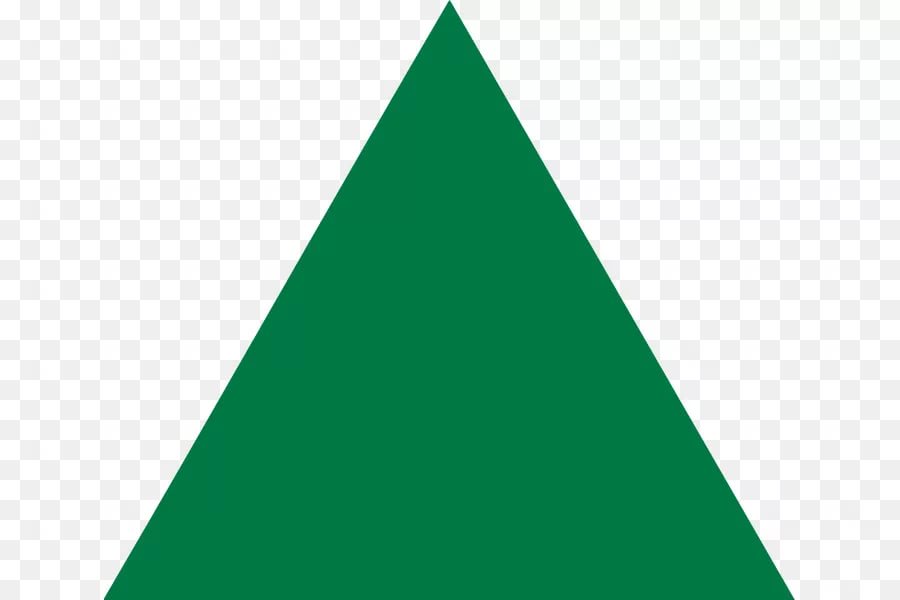 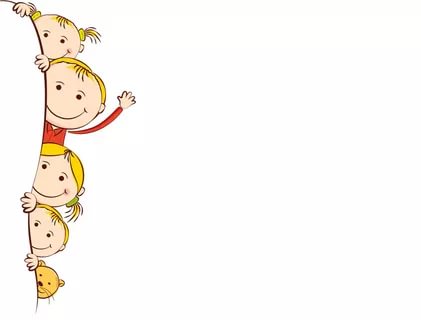 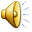 Далее
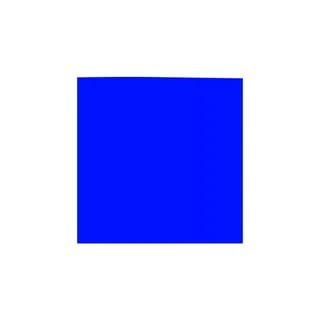 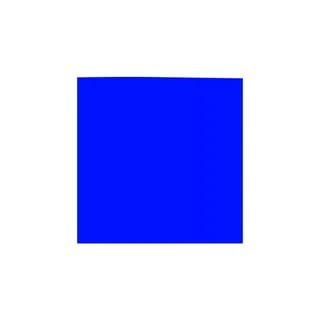 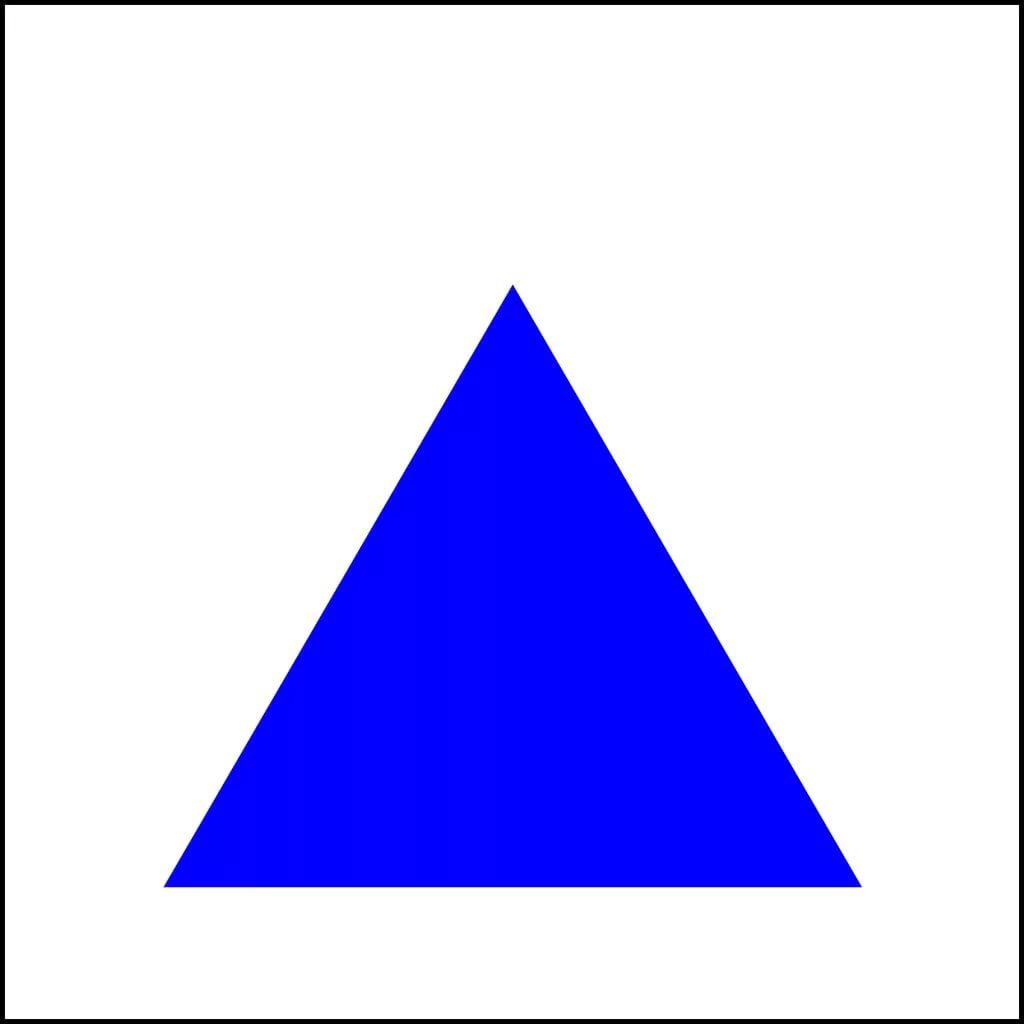 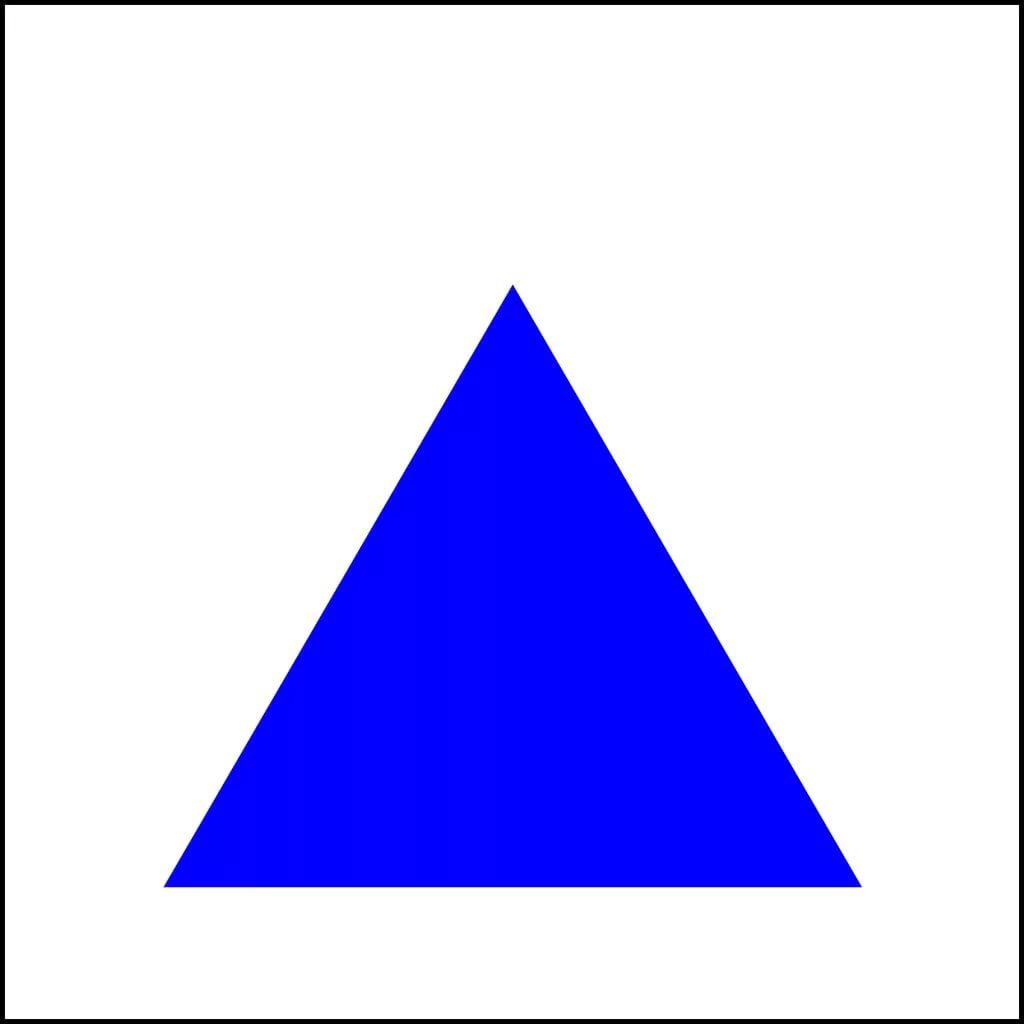 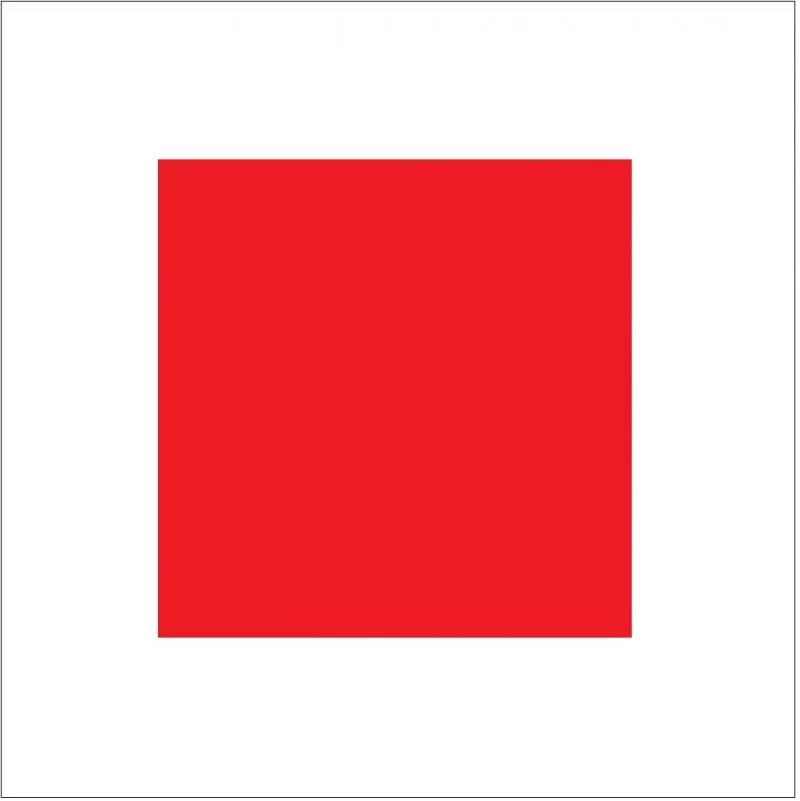 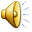 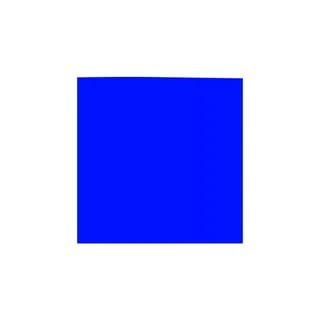 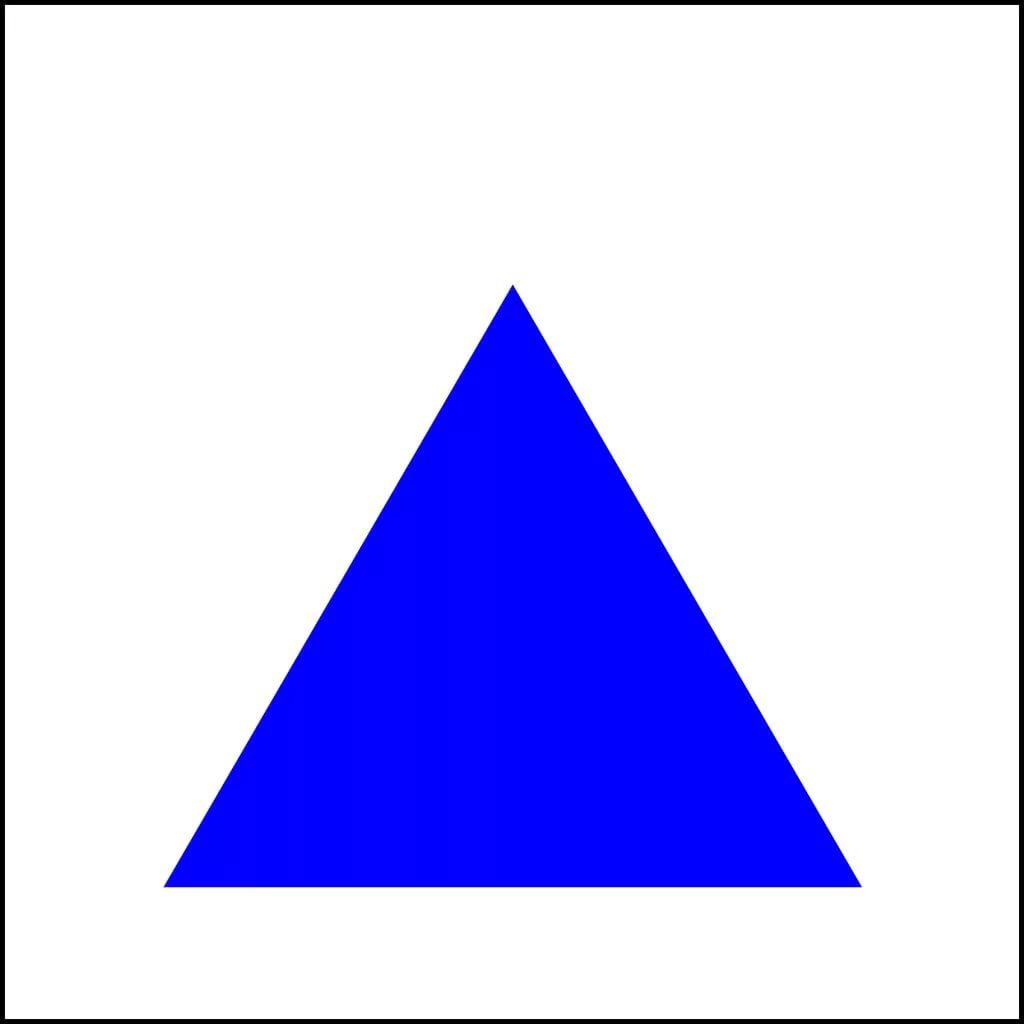 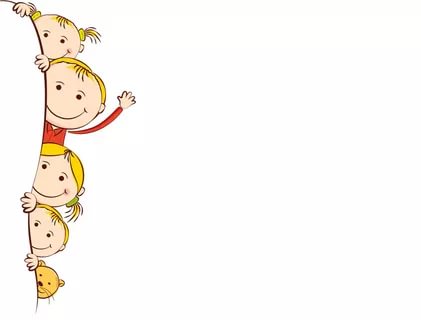 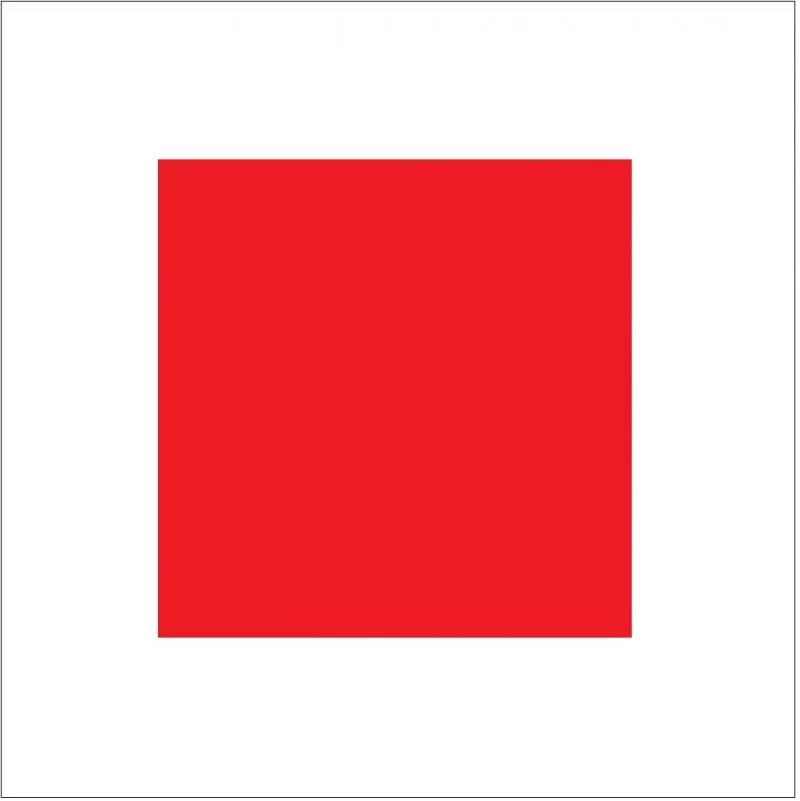 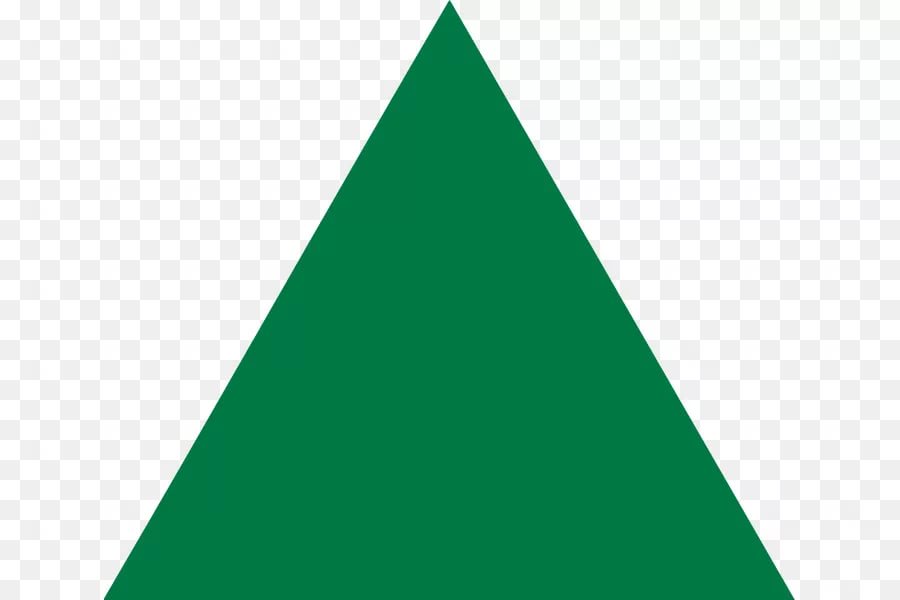 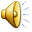 Далее
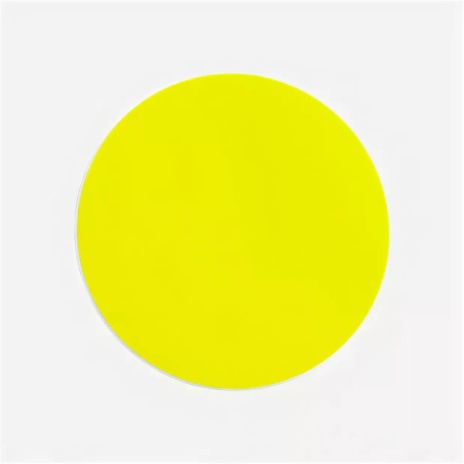 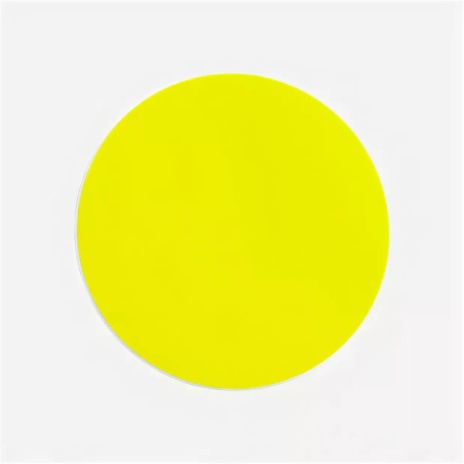 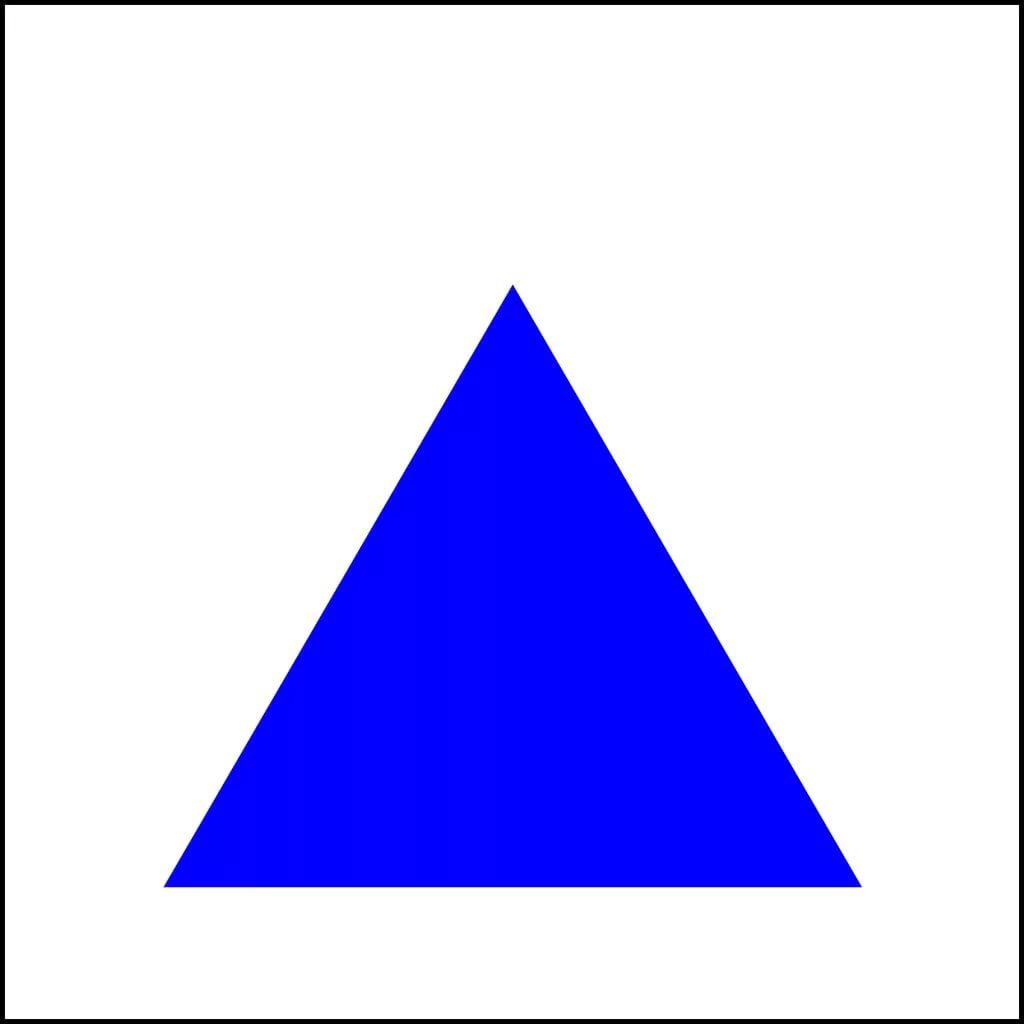 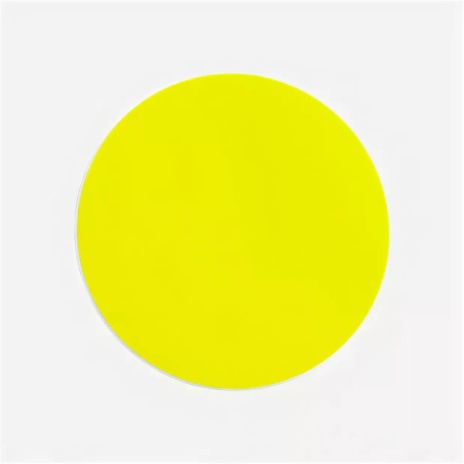 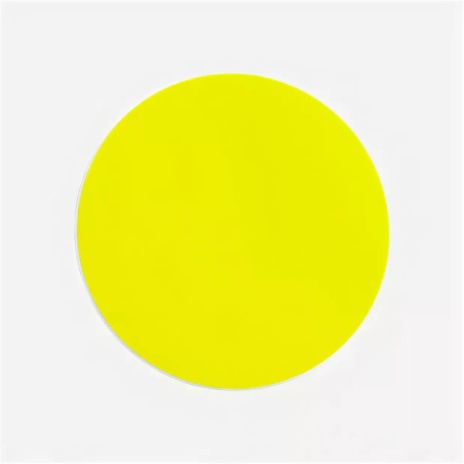 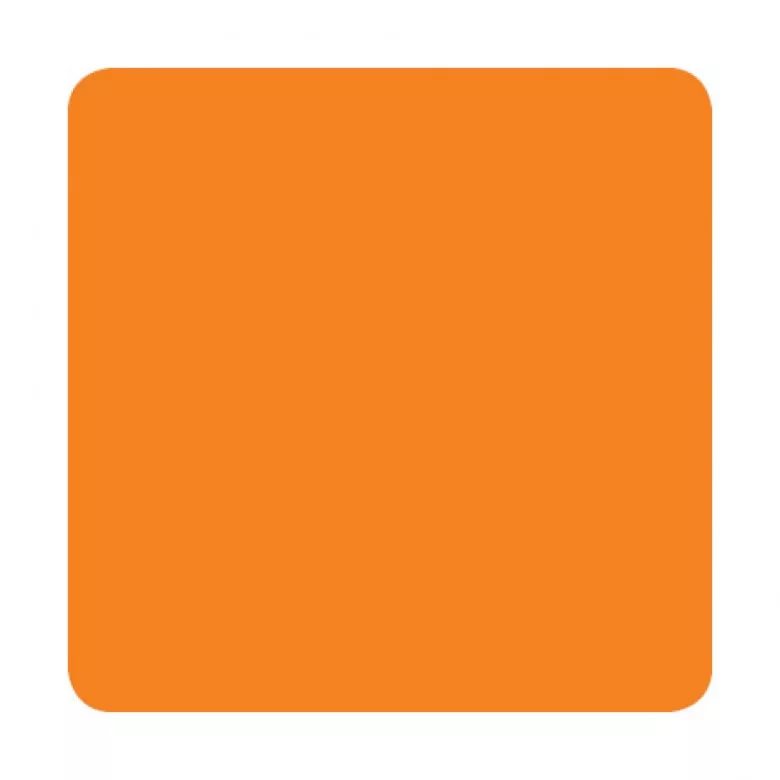 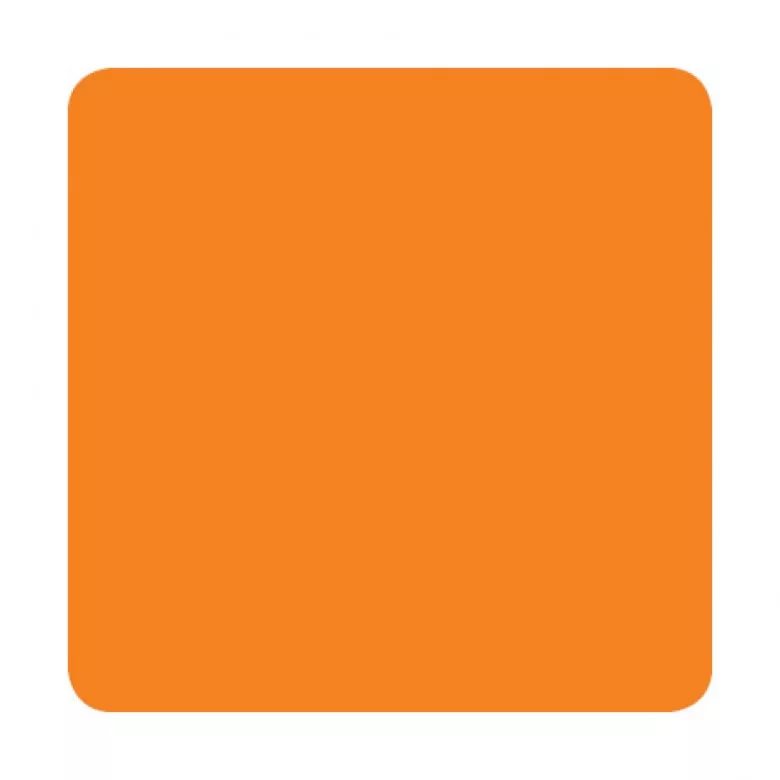 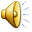 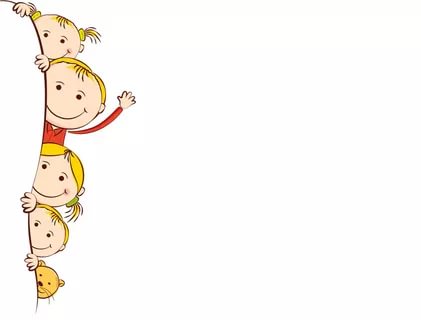 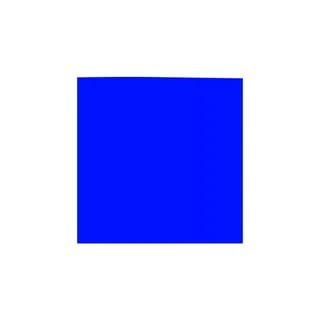 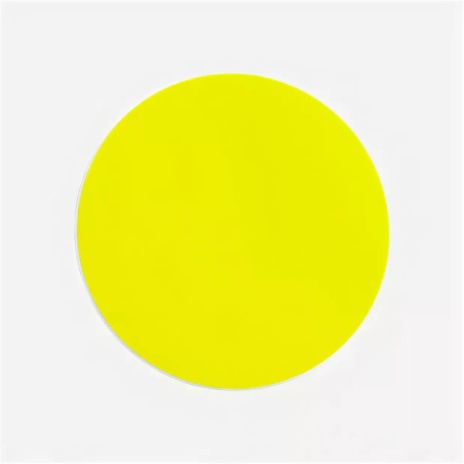 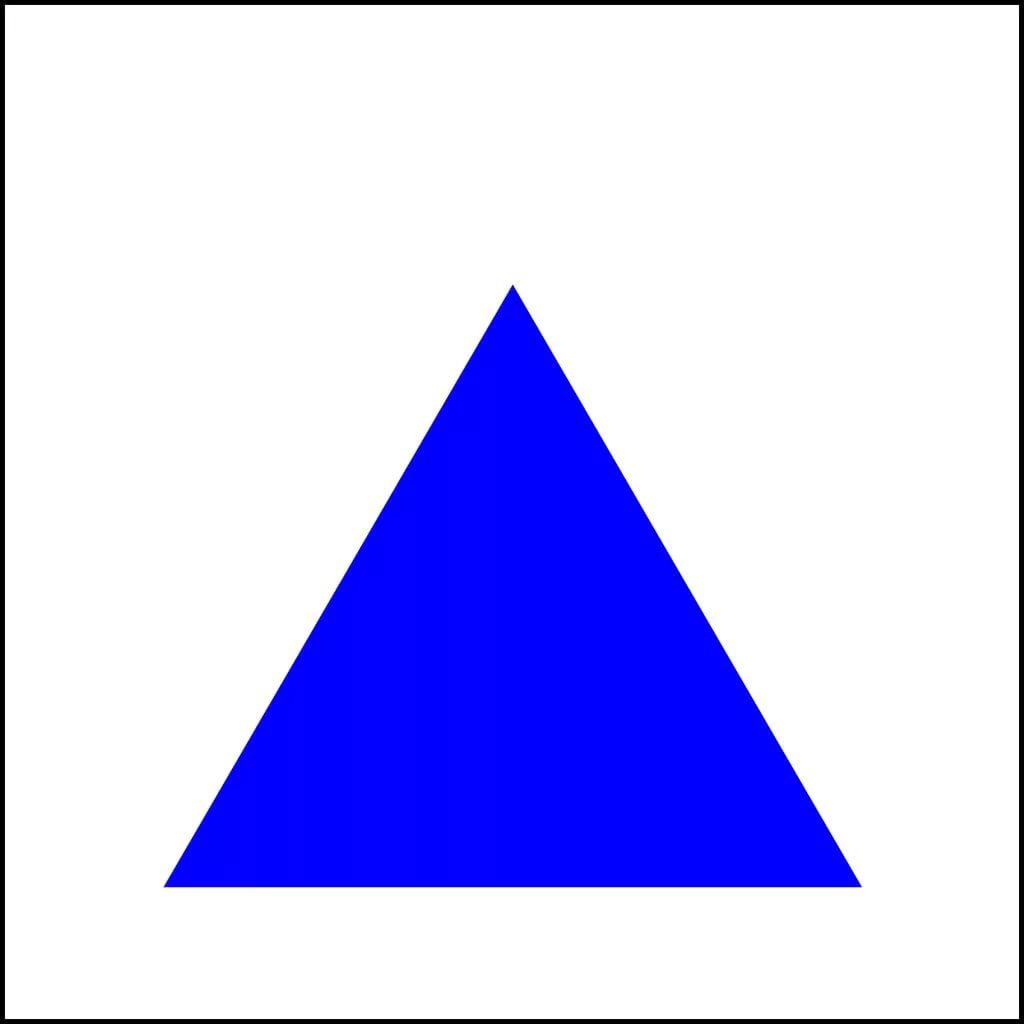 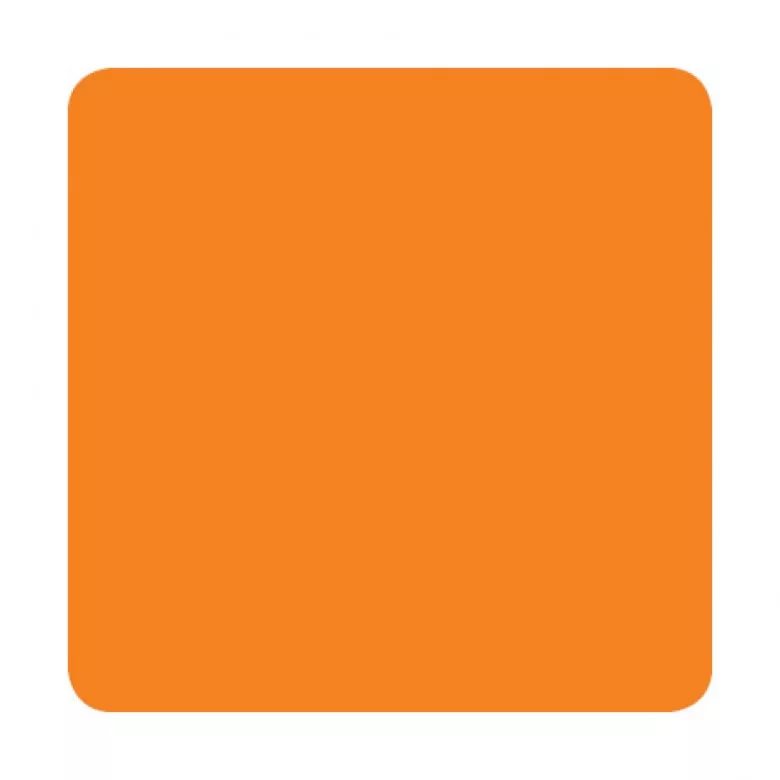 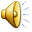 Далее
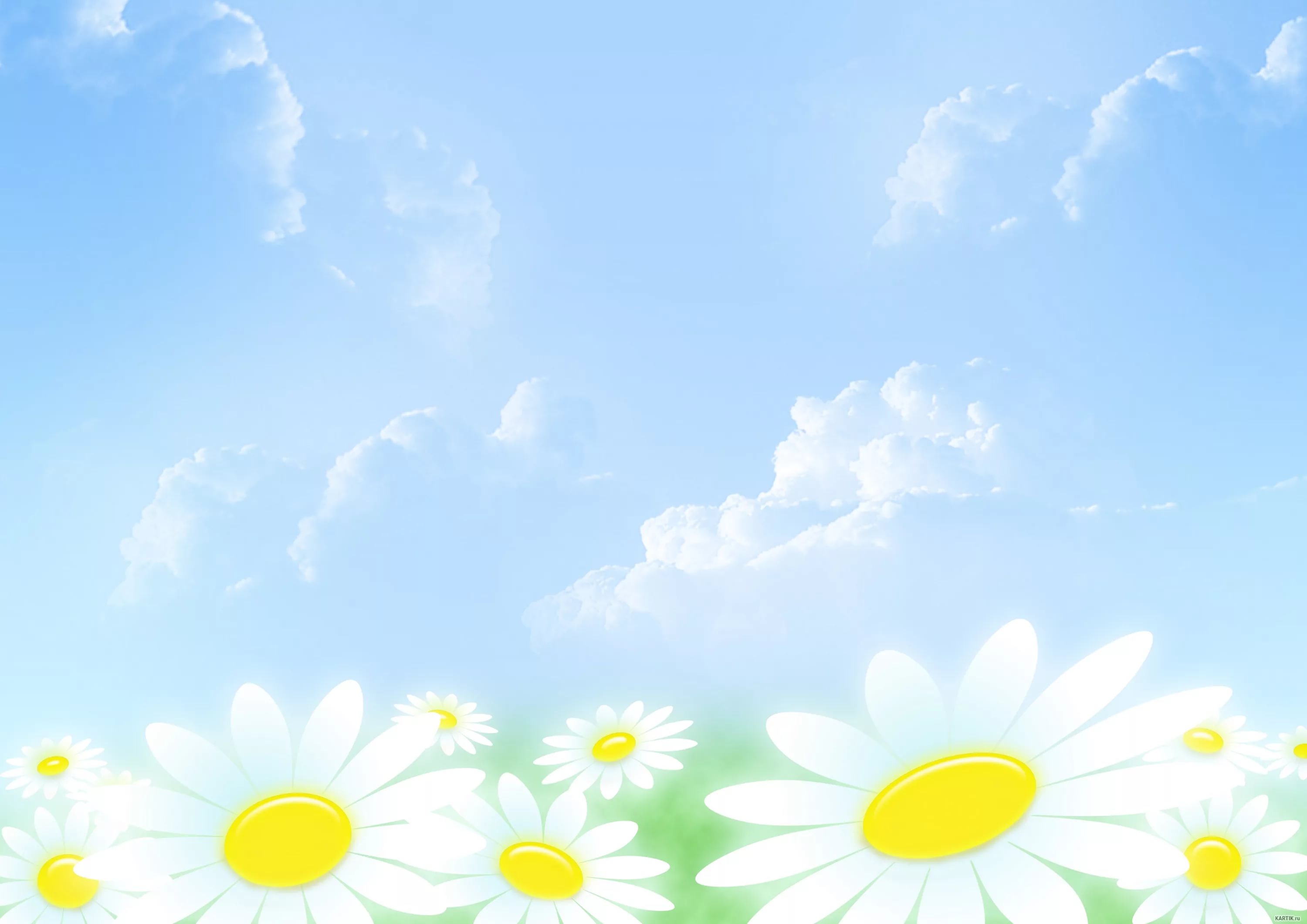 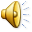 Молодец!!!